テーマ５　ＳＮＳで知り合った人
見知らぬ人に
心を許していませんか？
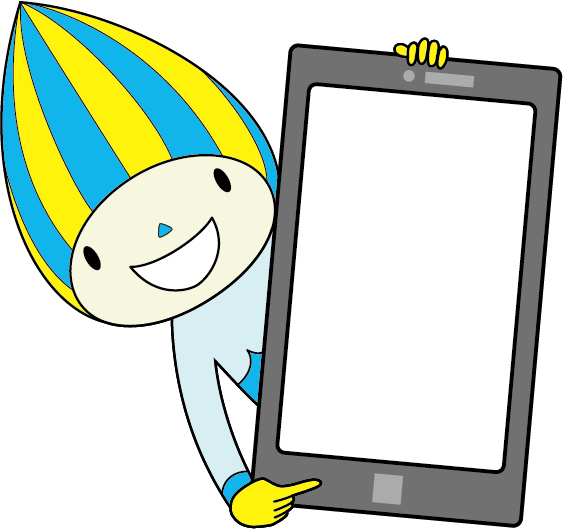 出会
い系
岐阜県教育委員会　学校安全課
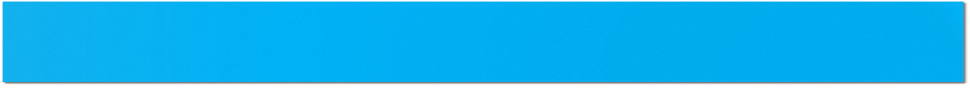 ①ＳＮＳで知り合った人と
Ｅ子さんには、SNSで知り合った人がいます。会った事はありませんが、プロフィールを見ると、高校生の女性のようです。
１７歳の
高校生です
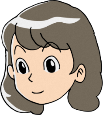 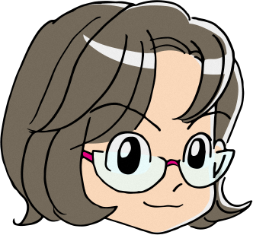 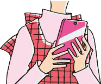 アイドルの〇〇好きなの？
私も好きだよ！
色々話したいな！
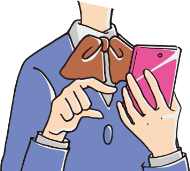 今度のコンサート行く？
行くなら会おうよ！
Ｅ子さん
岐阜県教育委員会　学校安全課
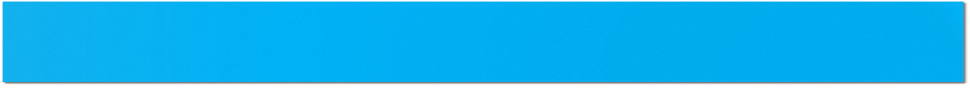 ②ＳＮＳで知り合った人と
プロフィールを見る限り、とても優しそうな女性です。
Ｅ子さんは、誘いを受け実際に会ってみることにしました。
話の合う人だし、
信頼していいよね
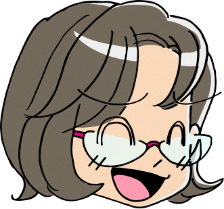 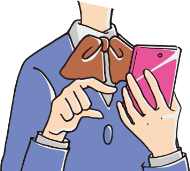 「ぜひ会いたいです」
と・・・（返信）
岐阜県教育委員会　学校安全課
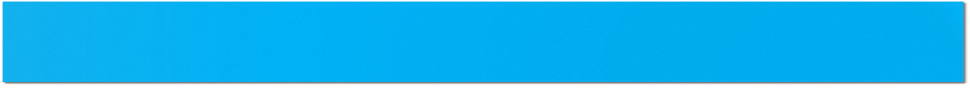 ③ＳＮＳで知り合った人と
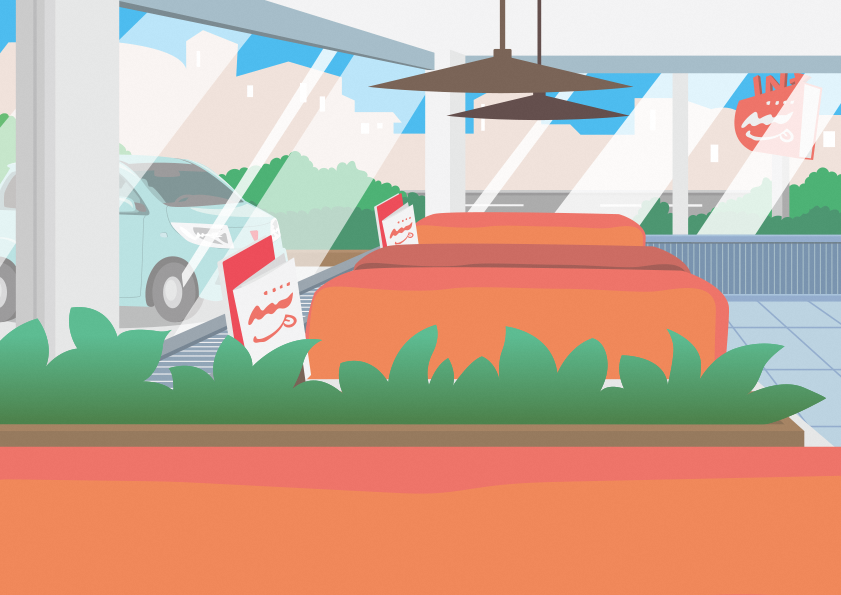 しかし、待ち合わせ場所に来たのは、年齢も性別もまったく違う人でした。怖くなったＥ子さんは、すぐにその場を立ち去りました。
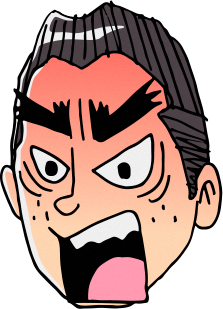 思ってたのと全然
違う人だ最悪・・・
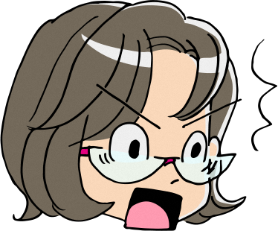 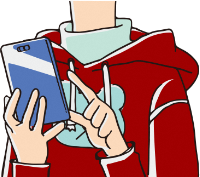 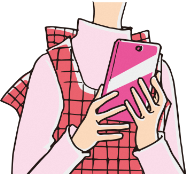 Ｅ子さんだよね～！？
岐阜県教育委員会　学校安全課
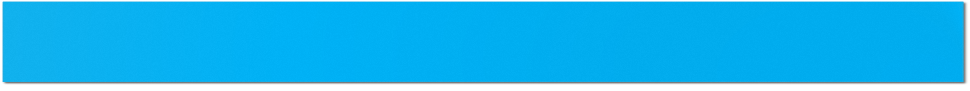 ④考えてみよう！
「ＳＮＳで知り合った人」をどうして信じたり、頼ったりしてしまうのでしょうか？
Ｑ
岐阜県教育委員会　学校安全課
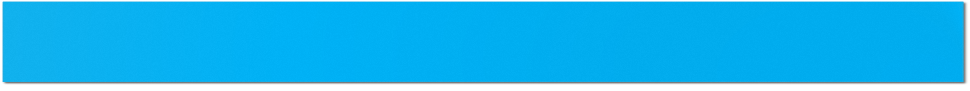 ⑤ＳＮＳで知り合った人を信じてしまう
１．嘘のプロフィールや甘い言葉にだまされる
　悪意をもって近づき、性別や経歴を偽り優しい言葉をかけられると、信じて心を許してしまうかもしれません。
２．ＳＮＳなら相手から余計な詮索をされない
　ＳＮＳだけの付き合いであれば、自分のことは直接知られていないため、気軽に何でも伝えてしまうかもしれません。
ＳＮＳで知り合った人を信用しすぎると、
　犯罪にまき込まれる可能性があります。
岐阜県教育委員会　学校安全課
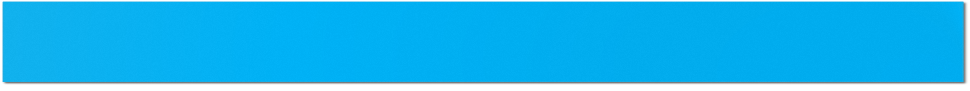 ⑥ＳＮＳで危険にあわないために
１．ＳＮＳの「プライバシー設定」をする
　アカウントの非公開、ＤＭを受け取れる人の範囲設定、自分の画像へのタグ付けに関する許可設定などをしておきましょう。
２．ＳＮＳ利用の「自己ルール」を決めておく
　「ＳＮＳで話をした人からＤＭが届いてもＤＭは断る」、「いつも発信しているアカウントには、深刻なことやプライバシーに関することは書き込まない」などの自分のルールを決めておきましょう。
岐阜県教育委員会　学校安全課
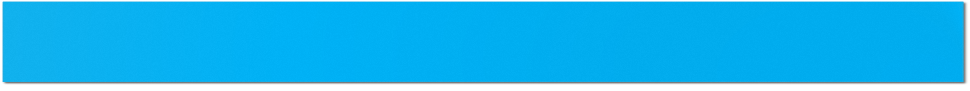 ⑦注意してほしいポイント
！
１．相手の要求に応じない
　「会おう」「写真を送ってほしい」などと言われても気軽に応じてはいけません。少しでも怪しいと感じたら、信頼できる大人に相談しましょう。
２．目的や状況に応じてコミュニケーション
　の手段（ＳＮＳと対面）を使い分ける
　ＳＮＳのように文字だけでは気持ちが伝わりにくく、誤解が生じることがあります。逆に連絡事項等は正確に伝達することができます。ＳＮＳと対面を上手く使い分けましょう。
岐阜県教育委員会　学校安全課